Module 2D – Exit Strategies
How to Build a Passive Income Portfolio
 with Creative Financing & Private Money
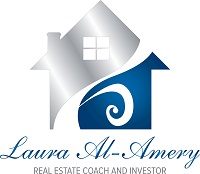 Finding Tenant-Buyers
Finding Tenant-Buyers
Types of Tenant-Buyers
Important Points – Qualified Tenant-Buyer
Check Credit 
	a) Bankruptcy or Foreclosure?
	b) Loss of Job or Change in Employment?
	c) Borderline credit
Have Lender Prequalify
	a) Credit repair recommendations
	b) Gross monthly income = 3+ times rent/mo
	c) Setting up for loan approval – 1 to 3 years
Important Points – Qualified Tenant-Buyer
3.	References
	a) From Landlord
	b) From Employers
4.  Finances
	a) Money for Option Deposit
	b) Reserves for repairs, taxes, insurance
Important Point – Qualified Tenant-Buyer
Laura’s Best Way to Find “End” Buyers
MLS Search
	Look for properties/cash buyers in the last
      6 months.
Bandit Signs
	Handwritten 18x24 yellow corrugated signs.
3.	Auctions
	Attend auctions and exchange business cards
Squeeze/Landing Page
	Set up an Opt-in and Autoresponder service
Laura’s Best Way to Find “End” Buyers
Social Media
      Linkedin, Facebook, Twitter, Google+
6.	Seminars
	Educating Investors about becoming Landlords
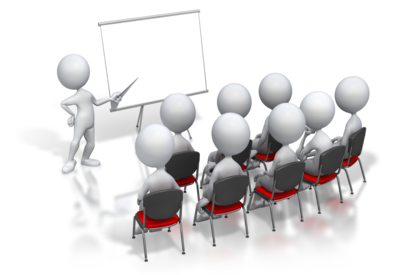